AGENDA

Presentación Male y Mercurias
Contexto digital: Breve recopilación de la historia de las redes sociales - 
AP/DP (Antes de la pandemia/Después de la pandemia) 
¿Dónde estamos parados hoy?¿Qué tipo de contenidos performan mejor?
Instagram: ¿cómo hacer contenido de valor que transforme a seguidores en clientes?
Tendencia 1: Volver a las raíces, lo off line también garpa
Tendencia 2: Creador mata influencer 
Tendencia 3: Podcast
Preguntas
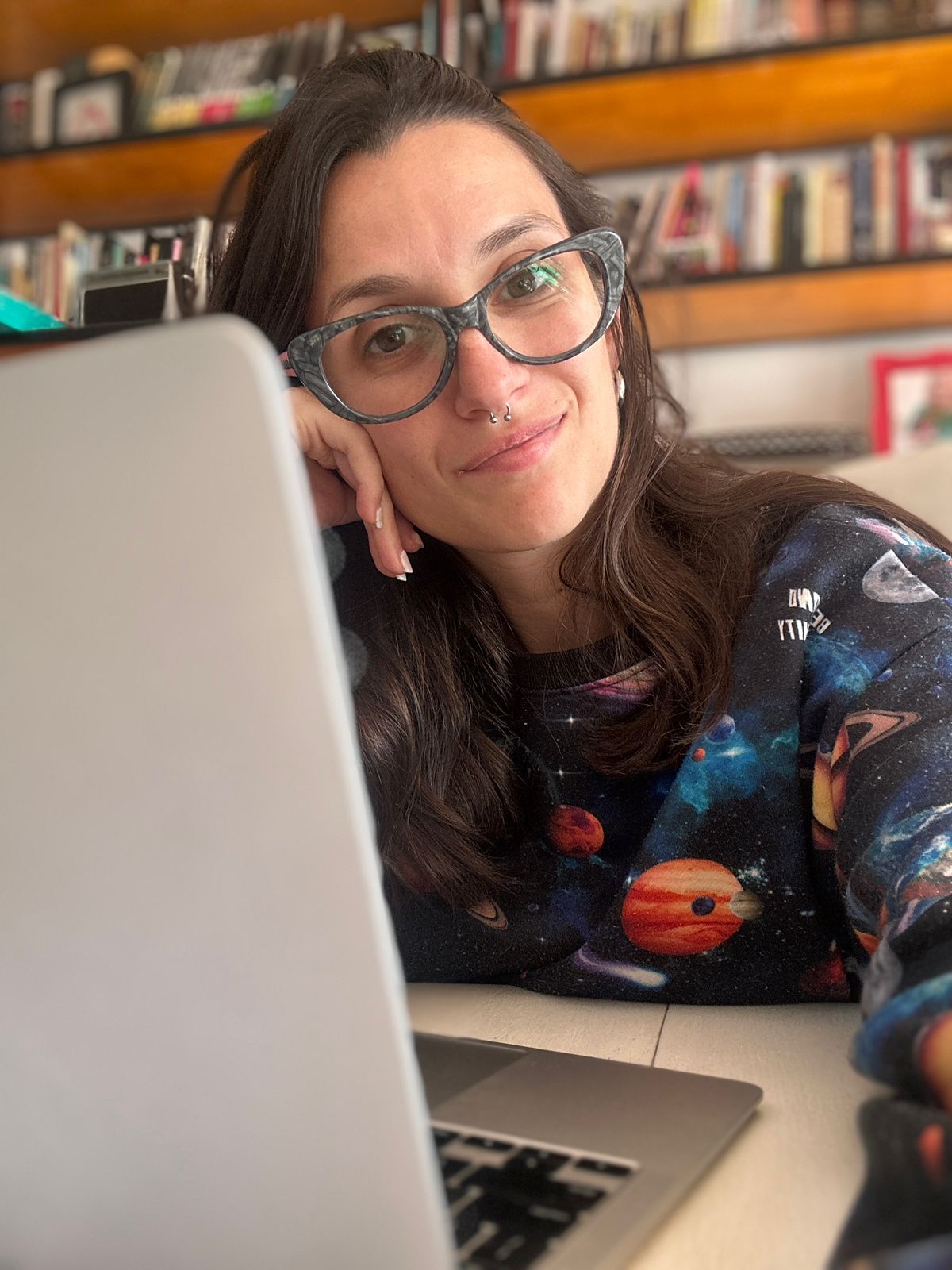 Hola, soy male
malena@somosmercurias.com


-Mamá 👶🐶🐶😺
-Fundadora de Mercurias mkt.
-Creadora de contenidos.
-Abogada que jamás ejerció.
-Amante de consumir documentales, 
Tik Tok, Youtube y podcast.
Breve historia de las redes sociales 
2008-2024

2008- Sale Facebook 
2010 - Sale Instagram
2015 - Instagram comienza a ganar relevancia
2016- Salen las Instagram stories
2017- Profesionalización de los influencers
2020- Pandemia / Crecimiento exponencial 
2021- Enfoque en video
2023- Auge de los canales de stream
2024- UGC
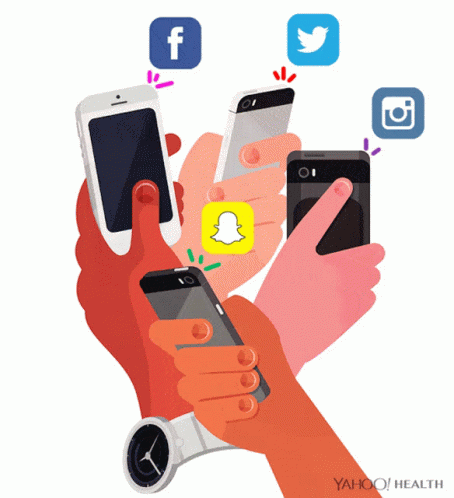 ¿Qué tipo de contenido performa mejor?

📱Instagram: reels y carrusel. Imagen cuidada.
📱Tik tok: contenido informativo, educativo, humor, experiencias personales. Imagen real.
📱Newsletter: Carta del editor. Intimidad con tu audiencia.
📱Podcast: Contenido de valor para profundizar.
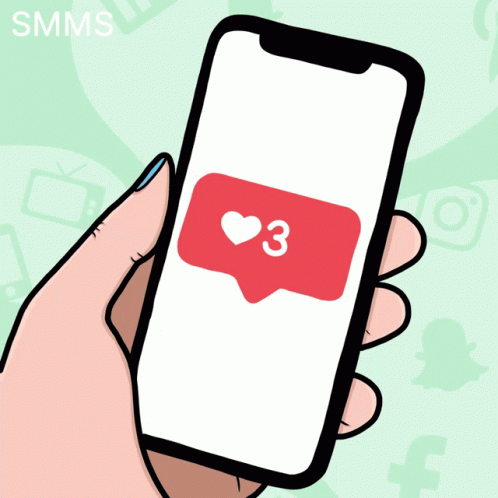 ¿Cómo hacer contenido de valor que transforme a seguidores en clientes?

Hay que hacerle caso a las tendencias
TENDENCIA 1: UGC  

✅El 84% de los consumidores confían más en las marcas que usan UGC en sus estrategias. 
✅El 40% de los usuarios han realizado compras influenciadas por UGC en redes sociales
✅Las publicaciones y anuncios con UGC reducen los costos de marketing en un 50% en promedio, mientras que aumentan el tiempo que los usuarios pasan interactuando con la marca en las redes sociales.
NIKE: “Everyone wants a pair”
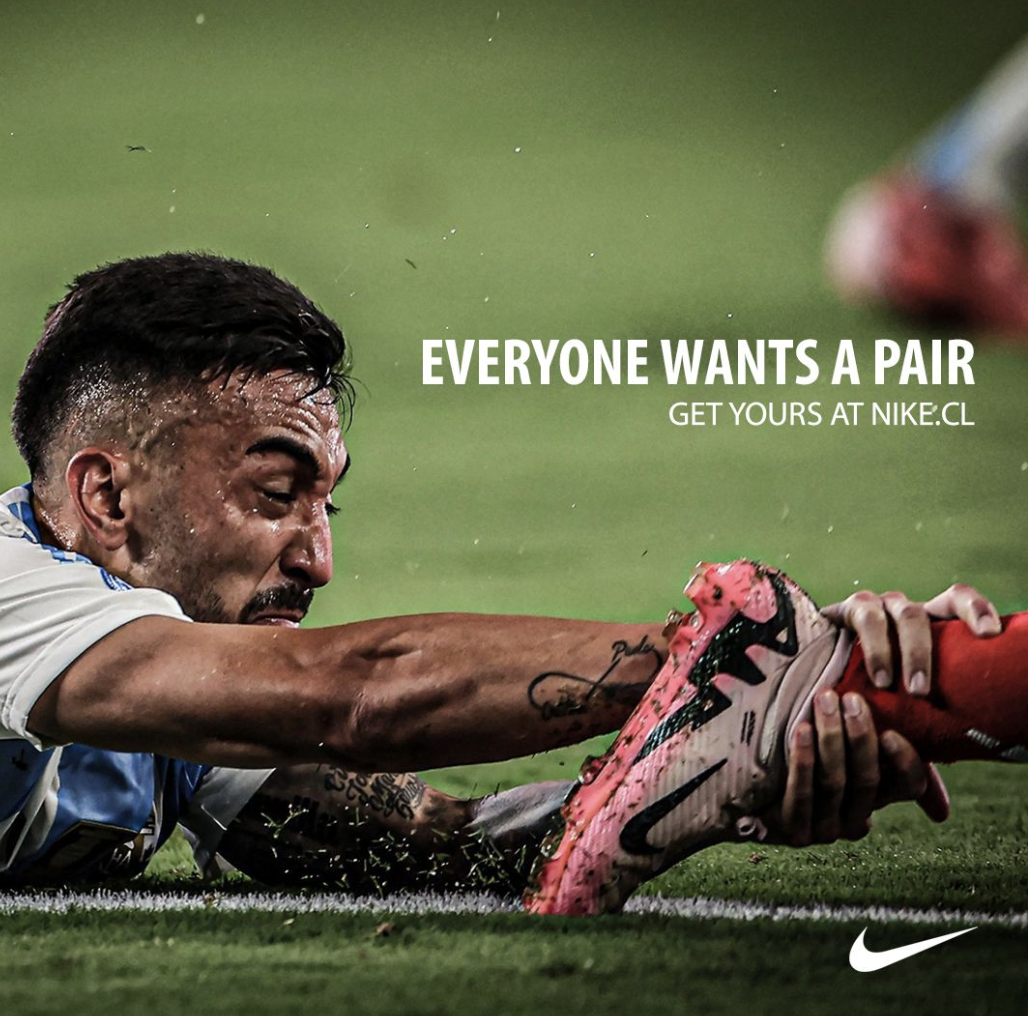 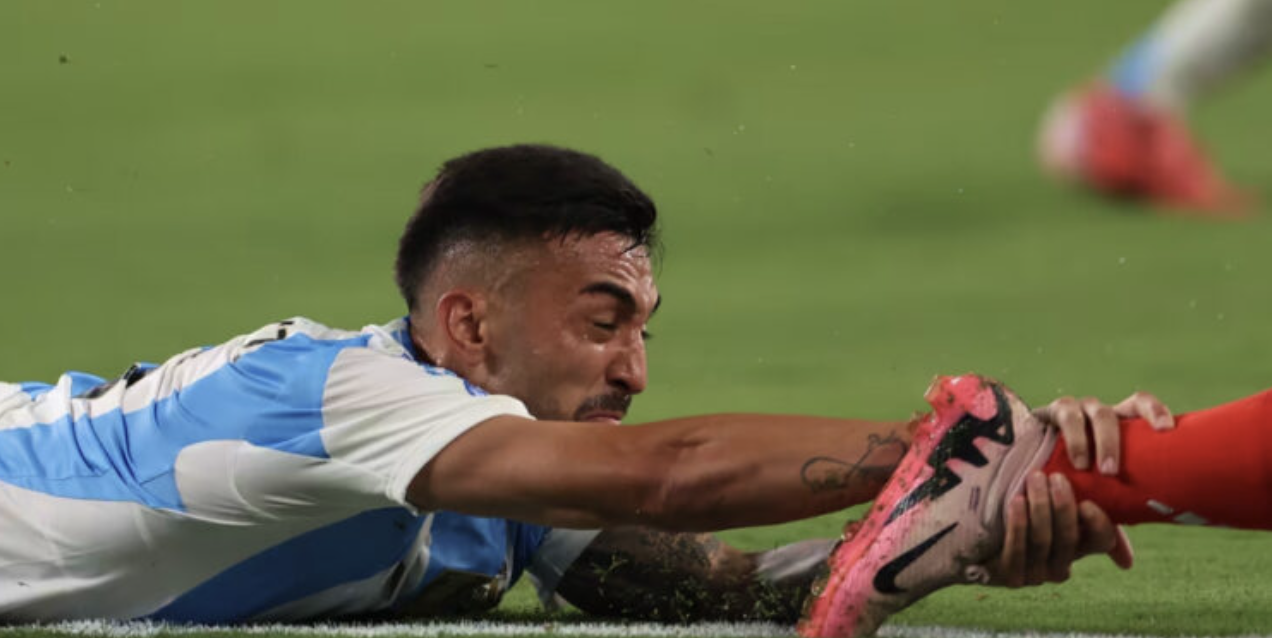 TENDENCIA 2: Volver a las raíces 

Es momento de que las marcas brinden soluciones que ayuden a las personas a conectar más allá de las pantallas.
Siestario Calm
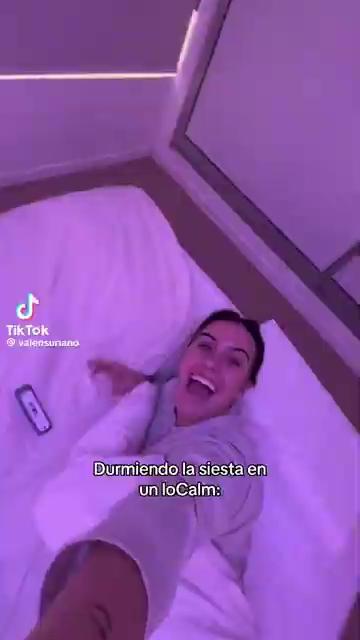 TENDENCIA 3: Podcast  

✅Conexión personal con la audiencia
✅Larga vida al contenido
✅Consumo flexible y conveniente
✅Incrementa autoridad y credibilidad
✅Bajo costo de producción
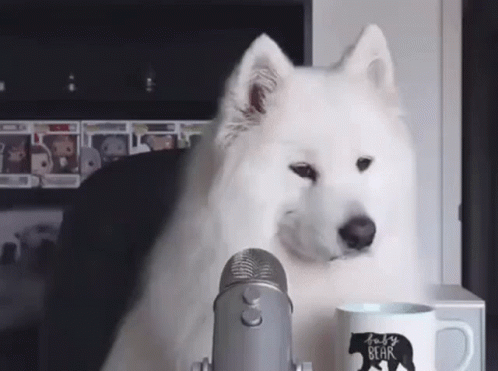 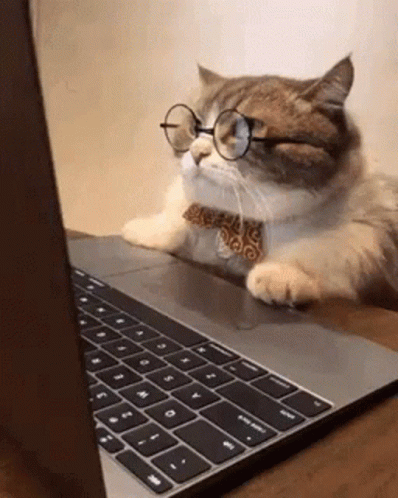 ¿Preguntas?